ECE 252 / CPS 220 Advanced Computer Architecture ILecture 3Early Microarchitectures
Benjamin Lee
Electrical and Computer Engineering
Duke University

www.duke.edu/~bcl15
www.duke.edu/~bcl15/class/class_ece252fall11.html
ECE 252 Administria
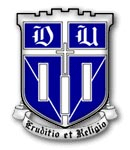 8 September – Homework #1 Due
	Assignment on web page. Teams of 2-3. 
	Submit hard copy in class. Email code to TA’s

13 September – Class Discussion
	Roughly one reading per class. Do not wait until the day before!

Hill et al. “Classic machines: Technology, implementation, and economics”
Moore. “Cramming more components onto integrated circuits”
Radin. “The 801 minicomputer”
Patterson et al. “The case for the reduced instruction set computer”
Colwell et al. “Instruction sets and beyond: Computers, complexity, controversy”
ECE 252 / CPS 220
2
Microarchitectures
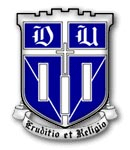 Instruction Set Architecture (ISA)
	- Defines the hardware-software interface
	- Provides convenient functionality to higher levels (e.g., software)
	- Provides efficient implementation to lower levels (e.g., hardware)

Microarchitecture
	- Microarchitecture implements ISA
	- Implementation abstracted from programmer

Early Microarchitectures
	- Stack Machines (1960s)
	- Microprogrammed Machines(1970s-1980s)
	- Reduced Instruction Set Computing (1990s)
ECE 252 / CPS 220
3
SP
DP
.
.
PC
.
a
b
c
push a
push b
push c
*
+
push e
/
data
code
Stack Machine Overview
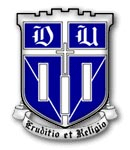 Functional Units
(+, -, …)
Essential Features
Stack operations (e.g., push/pop)
Computation (e.g., +, -, …)

Data pointer (DP) for accessing any element in data area

Program counter (PC) for accessing any instruction in code area

Stack pointer (SP) to accessing and moving any element in stack frame
stack
ECE 252 / CPS 220
4
a
b
a
c
b
a
b
a
Stack Machine Overview
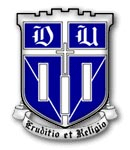 Processor state includes state

typical operations:
push, pop, +, *, ...

Instructions like + implicitly 
specify the top 2 elements of the stack as operands.
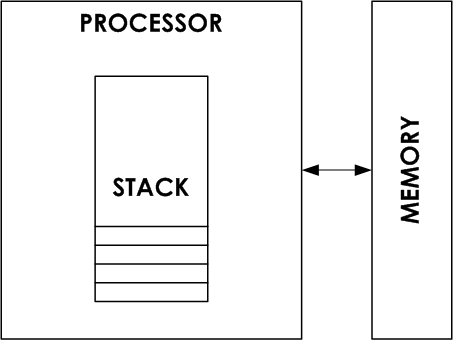 pop
  
push c
  
push b
  
ECE 252 / CPS 220
5
b * c
/
+
-
e
a
+
*
b
c
a
*
d
c
*
push a
push b
push c
multiply
Expression Evaluation
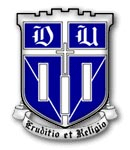 (a + b * c) / (a + d * c - e)
c
b
Reverse Polish
	a b c * + a d c * + e - /
a
Evaluation Stack
Stack Hardware Organization
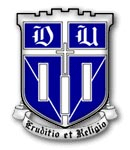 Processor State
	- Stack is part of processor state
	- Stack must be bounded and small
	- Max number stack elements ~ register file size, not memory size

Unbounded Stacks
	- Part of stack in processor
	- Remainder of stack in main memory

Stacks and Memory References
	- Option 1: Top 2 stack elements in registers, remainder in memory
	- Each push/pop requires memory reference; poor performance

	- Option 2: Top N stack elements in registers, remainder in memory
	- Overflows/underflows require memory reference; better performance
	- Analogous to register spilling
ECE 252 / CPS 220
7
Stack Size & Memory References
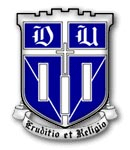 (a+b*c)/(a+d*c-e)    a b c * + a d c * + e - /
program	stack (size = 2)	memory refs
push a		R0			a
push b		R0 R1			b
push c		R0 R1 R2			c, ss(a)
*		R0 R1			sf(a)
+		R0
push a		R0 R1			a		
push d		R0 R1 R2			d, ss(a+b*c)
push c		R0 R1 R2 R3		c, ss(a)
*		R0 R1 R2			sf(a)
+		R0 R1			sf(a+b*c)
push e		R0 R1 R2			e,ss(a+b*c)
-		R0 R1			sf(a+b*c)
/		R0
4 stores, 4 fetches (implicit)
ECE 252 / CPS 220
8
Stack Size & Evaluating Expressions
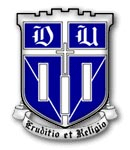 (a+b*c)/(a+d*c-e)    a b c * + a d c * + e - /
program	stack (size = 4)	
push a		R0
push b		R0 R1	
push c		R0 R1 R2
*		R0 R1	
+		R0
push a		R0 R1			
push d		R0 R1 R2
push c		R0 R1 R2 R3
*		R0 R1 R2
+		R0 R1	
push e		R0 R1 R2
-		R0 R1	
/		R0
a and c are loaded twice, inefficient register use
ECE 252 / CPS 220
9
vs General Purpose Register File
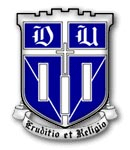 (a+b*c)/(a+d*c-e)    a b c * + a d c * + e - /
Load	R0	a
Load	R1	c
Load	R2	b
Mul	R2	R1	Reuse R2

Add	R2	R0
Load	R3	d
Mul	R3	R1	Reuse R3
Add	R3	R0

Load	R0	e	Reuse R0
Sub	R3	R0
Div	R2	R3
Efficient Register Usage
- Control register use with explicitly named registers
- Eliminate unnecessary loads and stores
- Fewer registers required but instructions are longer
ECE 252 / CPS 220
10
Stack vs General Purpose Register
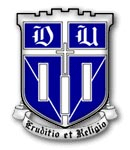 Amdahl, Blaauw, and Brooks. “Architecture of the IBM System/360.” 1964
 Stacks: access fast registers with stack operations (e.g., push, pop)
 General purpose registers: access fast registers with explicit addresses (e.g., R1)

“In the final analysis, the stack organization would have been about break-even…the general-purpose objective weighed heavily in favor of the more flexible addressed register organization.”
Stack machine’s advantage is from fast registers, not how they’re used

Surfacing instructions, which bring submerged data to active positions, is profitable 50% of the time due to repeated operands.

Code density for stacks, register files is comparable

Stack depth limited by number of fast registers; requires stack management 

Stacks benefit recursive sub-routines and recursion but requires independently addressed stacks (SP management)

Fitting variable-length fields into fixed-width stack is awkward
ECE 252 / CPS 220
11
Transition from Stack Machines
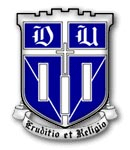 Stack machine’s popularity faded in the 1980s

Code Density
	- Stack programs are not necessary smaller
	- Consider frequent stack surfacing instructions
	- Consider short register addresses

Advent of Modern Compilers
	- Stack machines require stack discipline to manage finite stack
	- Register allocation improves register space management
	- Early language-directed architectures did not account for compilers
	- B5000, B6700, HP3000, ICL 2900, Symbolics 3600
ECE 252 / CPS 220
12
Microprogrammed Machines
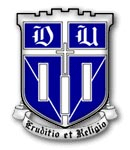 Why do we care?
	- Provide background on CISC machines
	- Illustrate small processors with complex instruction sets
	- Used in most modern machines (x86, PowerPC, IBM360)
	- Introduce machine structures	
	- Provide context for RISC machines

ISA favors particular microarchitecture style
	- CISC: microprogrammed
	- RISC: hardwired, pipelined	- VLIW: fixed latency, in-order pipelines
	- JVM:  software interpretation

ISA can use any microarchitecture style
	- Core2 Duo: hardwired, pipelined CISC (x86) w/ microcode support
	- This Lecture: Microcoded RISC (MIPS) machine
ECE 252 / CPS 220
13
control
points
controller
status
lines
data
path
Hardware Organization
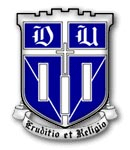 Structure: How are components connected? Statically
 Behavior: How does data move between components? Dynamically
ECE 252 / CPS 220
14
op      conditional
code   flip-flop
Next state
  address
Matrix A
Matrix B
Decoder
Control lines  to
ALU, MUXs, Registers
Microcontrol Unit
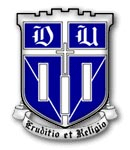 - Maurice Wilkes, 1954
	- Embed control logic state table in a memory array
ECE 252 / CPS 220
15
holds fixed
microcode instructions
busy?
mcontroller
(ROM)
zero?
opcode
Datapath
Data
Addr
Memory
(RAM)
enMem
holds user program written in macrocode instructions (e.g., MIPS, x86, etc.)
MemWrt
Microcoded Microarchitecture
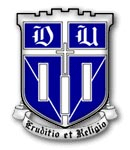 ECE 252 / CPS 220
16
MIPS32 ISA
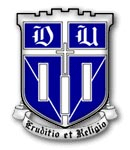 - See Hennessy and Patterson, Appendix B for full description

Processor State
- 32 32-bit GPRs, R0 always contains a 0
- 16 double-precision, 32 single-precision FPRs
- FP status register, used for FP compares & exceptions
- PC, the program counter
- Other special registers

Data types
- 8-bit byte, 16-bit half word 
- 32-bit word for integers
- 32-bit word for single precision floating point
- 64-bit word for double precision floating point

Load/Store style instruction set
- data addressing modes: immediate & indexed
- branch addressing modes: PC relative & register indirect
- byte addressable memory: big-endian mode

All instructions are 32 bits
ECE 252 / CPS 220
17
6	   5	 5 	             16
ALU
ALUi
6	    5	 5                          16
Mem
6	     5	  5                         16
6                                             26
6	    5	 5            5           5             6
opcode	     rs	  rt	  immediate	            (rt)  (rs) op immediate
MIPS Instruction Formats
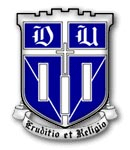 0	    rs	 rt           rd          0	       func	           (rd)  (rs) func (rt)
opcode	     rs	  rt              displacement                  M[(rs) + displacement]
opcode	     rs		          offset	           BEQZ, BNEZ
opcode	     rs		    		            JR, JALR
opcode	     		offset    		            J, JAL
ECE 252 / CPS 220
18
Opcode
zero?
busy
ldIR
32(PC)
ldMA
ldA
ldB
OpSel
31(Link)
rd
rt
2
rs
RegSel
MA
3
rd
rt
addr
addr
IR
A
B
rs
32 GPRs
+ PC ...

32-bit Reg
ExtSel
Memory
MemWrt
Imm
Ext
ALU
control
RegWrt
2
ALU
enReg
enMem
enImm
data
enALU
data
Bus
32
A Bus-Based MIPS Datapath
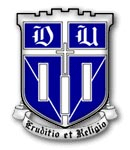 Microinstruction: register to register transfer  (17 control signals)
MA  PC	means RegSel = PC; enReg=yes; ldMA= yes
B  Reg[rt] 	means RegSel = rt;    enReg=yes;    ldB   = yes
ECE 252 / CPS 220
19
addr
busy
Write(1)/Read(0)
RAM
we
Enable
din
dout
bus
Memory Module
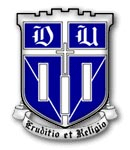 Assumption: Memory operates independently and is slow as compared to Reg-to-Reg transfers (multiple CPU clock cycles per access)
ECE 252 / CPS 220
20
Instruction Execution
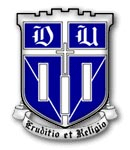 Instruction fetch

Decode and register fetch

ALU operation

Memory operation (optional)

Write back to register file (optional)
+ computation of the next instruction address
ECE 252 / CPS 220
21
Microprogram Fragments
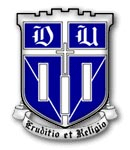 instr fetch: 	MA  PC			# fetch current instr
   	A  PC				# next PC calculation
	IR  Memory
	PC  A + 4
	dispatch on Opcode		# start microcode


ALU:  		A  Reg[rs]			
	B  Reg[rt]			
	Reg[rd]   func(A,B)		
	do instruction fetch		  


ALUi:  		A  Reg[rs]
	B  Imm				# sign extension
	Reg[rt]  Opcode(A,B)
	do instruction fetch
ECE 252 / CPS 220
22
Microprogram Fragments
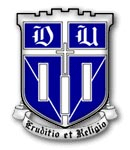 LW:  		A  Reg[rs]			# compute address
	B  Imm
	MA  A + B
	Reg[rt]  Memory			# load from memory
	do instruction fetch 

J:  		A  PC				
	B  IR
	PC  JumpTarg(A,B)		#JumpTarg(A,B) = 
	do instruction fetch 		{A[31:28],B[25:0],00}

beqz:		A  Reg[rs]
		If zero?(A) then go to bz-taken
		do instruction fetch 

bz-taken:		A  PC
	B  Imm << 2
	PC  A + B
	do instruction fetch
ECE 252 / CPS 220
23
Opcode
zero?
Busy (memory)
6
latching the inputs 
may cause a 
one-cycle delay
PC (state)
s
addr
s
ROM size ?
Program ROM
Word size ?
data
Control Signals (17)
MIPS Microcontroller
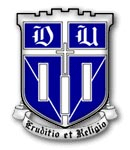 How big is “s”?
= 2(opcode+status+s) words
next state
= control+s bits
ECE 252 / CPS 220
24
Microprogram in the ROM
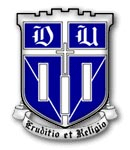 State  Op    zero?    busy     Control points	      next-state

fetch0 	 *	*	*	MA  PC 		fetch1
fetch1 	 *	*	yes 	       ....		fetch1
fetch1 	 *	*	no 	IR  Memory		fetch2
fetch2 	 *	*	*	A  PC		fetch3
fetch3   *	*	* 	PC  A + 4 		?





ALU0	*	*	* 	A  Reg[rs] 		ALU1
ALU1 	*	*	* 	B  Reg[rt] 		ALU2
ALU2 	*	*	* 	Reg[rd]  func(A,B)	fetch0
fetch3   ALU	*	* 	PC  A + 4 		ALU0
Microprogram in the ROM
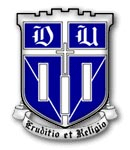 State  Op    zero?    busy        Control points	next-state

fetch0 	 *	*	*	MA  PC 		fetch1
fetch1 	 *	*	yes 	       ....		fetch1
fetch1 	 *	*	no 	IR  Memory		fetch2
fetch2 	 *	*	*	A  PC		fetch3
fetch3  ALU	*	* 	PC  A + 4 		ALU0
fetch3  ALUi	*	* 	PC  A + 4 		ALUi0
fetch3  LW	*	* 	PC  A + 4 		LW0
fetch3  SW	*	* 	PC  A + 4 		SW0
fetch3  J	*	* 	PC  A + 4 		J0
fetch3  JAL	*	* 	PC  A + 4 		JAL0
fetch3  JR	*	* 	PC  A + 4 		JR0
fetch3  JALR	*	* 	PC  A + 4 		JALR0
fetch3  beqz	*	* 	PC  A + 4 		beqz0 
 ...
ALU0	*	*	* 	A  Reg[rs] 		ALU1
ALU1 	*	*	* 	B  Reg[rt] 		ALU2
ALU2 	*	*	* 	Reg[rd]  func(A,B)	fetch0
Microprogram in the ROM
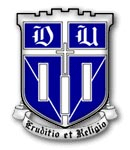 State  Op    zero?    busy        Control points 	next-state

ALUi0	*	*	* 	A  Reg[rs] 		ALUi1
ALUi1 	sExt	*	* 	B  sExt16(Imm)	ALUi2
ALUi1 	uExt	*	* 	B  uExt16(Imm)	ALUi2
ALUi2 	*	*	* 	Reg[rd] Op(A,B)	fetch0
...
J0 	 *	*	*	A  PC		J1
J1 	 *	*	*	B  IR			J2
J2 	 *	*	*	PC  JumpTarg(A,B)	fetch0
 ...
beqz0  	*	*	* 	A  Reg[rs]		beqz1
beqz1  	*	yes	*	A  PC 		beqz2
beqz1  	*	no	*	       ....		fetch0
beqz2 	 *	*	*	B  sExt16(Imm)	beqz3
beqz3 	 *	*	*	PC  A+B		fetch0
 ...
JumpTarg(A,B) = {A[31:28],B[25:0],00}
status & opcode
/
w
 PC
/  s
addr
next  PC
Control ROM
data
/  c
Control signals
Size of Control Store
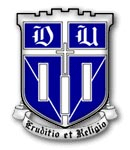 size = 2(w+s) x (c + s) 
w = 6+2, c = 17, s = ?
no. of steps per opcode = 4 to 6 + fetch-sequence
no. of states = (4 steps per op-group ) x op-groups + common sequences
	      = 4 x 8 + 10 states = 42 states  s = 6

Control ROM = 2(8+6) x 23 bits = 48 Kbytes
Reducing Size of Control Store
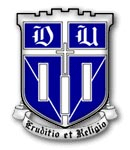 Control store must be fast, which is expensive

Reduce ROM height (= address bits)
- reduce inputs by extra external logic
- each input bit doubles the size of the control store

- reduce states by grouping opcodes 
find common sequences of actions

 condense input status bits
 combine all exceptions into one, i.e., exception/no-exception

Reduce ROM width
- restrict the next-state encoding- 
- next, dispatch on opcode, wait for memory, ...
- encode control signals (vertical microcode)
ECE 252 / CPS 220
29
absolute
ext
Opcode
op-group
uPC
uPC+1
input encoding reduces ROM height
+1
uPC (state)
uPCSrc
zero
jump
logic
address
busy
Control ROM
data
Control Signals (17)
MIPS Microcontroller v2
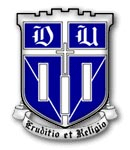 uJumpType =
   next  | spin
 | fetch | dispatch
 | feqz  | fnez
ECE 252 / CPS 220
30
Jump Logic
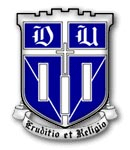 PCSrc = Case JumpTypes

next		 PC+1

spin		if (busy) then PC else PC+1 

fetch		absolute

dispatch		op-group 

feqz		if (zero) then absolute else PC+1
 
fnez		if (zero) then PC+1 else absolute
ECE 252 / CPS 220
31
Instruction Fetch and ALU
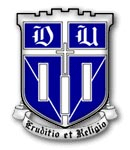 State		Control Points		Next State
	fetch0		MA  PC		next
	fetch1		IR  Memory		spin
	fetch2		A  PC		next
	fetch3		PC  A+4		dispatch
	…
	ALU0		A  Reg[rs]		next
	ALU1		B  Reg[rt]		next
	ALU2		Reg[rd]  func(A,B)	fetch	
	…
	ALUi0		A  Reg[rs]		next
	ALUi1		B  sExt16(Imm)	next
	ALUi2		Reg[rd]  Op(A,B)	fetch
ECE 252 / CPS 220
32
Load and Store
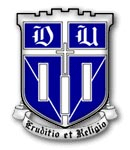 State		Control Points		Next State
	LW0		A  Reg[rs]		next
	LW1		B  sExt16(Imm)	next
	LW2		MA  A+B		next
	LW3		Reg[rt]  Memory	spin
	LW4					fetch
	…
	SW0		A  Reg[rs]		next
	SW1		B  sExt16(Imm)	next
	SW2		MA  A+B		next
	SW3		Memory  Reg[rt]	spin
	SW4					fetch
ECE 252 / CPS 220
33
Jumps
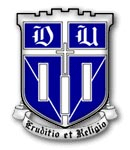 State		Control Points		Next State
	J0		A  PC		next
	J1		B  IR			next
	J2		PC  JumpTarg(A,B)	fetch

	JR0		A  Reg[rs]		next
	JR1		PC  A		fetch

	JAL0		A  PC		next
	JAL1		Reg[31]  A		next
	JAL2		B  IR			next
	JAL3		PC  JumpTarg(A,B)	fetch
	
	JALR0		A  PC		next
	JALR1		B  Reg[rs]		next
	JALR2		Reg[31]  A		next
	JALR3		PC  B			fetch
ECE 252 / CPS 220
34
Opcode
zero?
busy
ALU
control
Complex Instructions
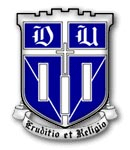 ldIR
32(PC)
ldA
ldB
ldMA
OpSel
31(Link)
rd
rt
2
rs
RegSel
MA
3
rd
rt
addr
addr
IR
A
B
rs
32 GPRs
+ PC ...

32-bit Reg
ExtSel
Memory
MemWrt
Imm
Ext
RegWrt
2
ALU
enReg
enMem
enImm
enALU
data
data
Bus
32
rd M[(rs)] op (rt)			Reg-Memory-src ALU op 
M[(rd)]  (rs) op (rt)		Reg-Memory-dst ALU op 
M[(rd)]  M[(rs)] op M[(rt)]		Mem-Mem ALU op
Mem-Mem ALU Instruction
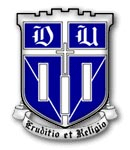 Mem-Mem ALU op          
M[(rd)]  M[(rs)] op M[(rt)]

	State		Control Points		Next State
	ALUMM0 	MA  Reg[rs]		next
	ALUMM1	A  Memory		spin
	ALUMM2 	MA  Reg[rt]		next
	ALUMM3	B   Memory		spin
	ALUMM4 	MA  Reg[rd] 		next
	ALUMM5	Memory  func(A,B)	spin
	ALUMM6 				fetch

Complex instructions usually do not require datapath modifications in a microprogrammed implementation, only extra space for the control program
 Implementing instructions without a hardwired controller is difficult without datapath modifications
ECE 252 / CPS 220
36
Performance
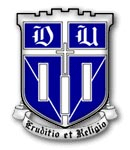 Microcode requires multiple cycles per instruction
tC > max(treg-reg, tALU, t ROM)


Microcode requires multiple cycles per instruction
	- Suppose  10 * t ROM < tRAM
	- Compare against single-cycle hardwired implementation
	- Good performance can be achieved even with CPI of 10

Microprogramming Advantages (1970’s)
	- ROMs significantly faster than DRAMs
	- For complex instruction sets, datapath and controller were simpler
	- Adding instructions (e.g., floating-point) without datapath changes
	- Fixing bugs in the controller is easy
	- ISA compatibility across models is easy
ECE 252 / CPS 220
37
Decline of Microprogramming
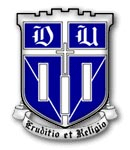 Increasingly complex microcode
- Complex instruction sets led to subroutine, call stacks in microcode
Fixing bugs difficult with read-only nature of ROMs

Evolving Technology
 VLSI changed assumptions of ROMs vs RAMs, which became faster
 Microarchitectural innovations (pipelining, caches, buffers) make multi-cycle register-to-register execution unattractive
	
Evolving Software
- Better compilers made complex instructions less important
- Most complex instructions are rarely used

Transition to RISC
 Build fast instruction cache
 Use software subroutines, not hardware subroutines
 Use simple ISA to enable hardwired implementations
ECE 252 / CPS 220
38
Modern Microprogramming
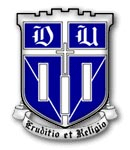 Microprogramming is far from extinct
 Played crucial role in microprocessors of 1980’s (e.g., Intel 386, 486)
 Plays assisting role in modern microprocessors


Important role in early microprocessors (1980s)
 Example: Intel 386, 486

Assisting role in modern microprocessors
 Example: AMD Athlon, Intel Core 2 Duo, IBM Power PC
 Most instructions executed directly (hardwired control)
 Infrequently-used, complicated instructions invoke microcode engine

Assisting role in modern microprocessors
 Patchable microcode common for post-fabrication bug  fixes
- Example: Intel Pentiums load microcode patches at bootup
ECE 252 / CPS 220
39
Acknowledgements
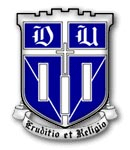 These slides contain material developed and copyright by 
Arvind (MIT)
Krste Asanovic (MIT/UCB)
Joel Emer (Intel/MIT)
James Hoe (CMU)
John Kubiatowicz (UCB)
Alvin Lebeck (Duke)
David Patterson (UCB)
Daniel Sorin (Duke)
ECE 252 / CPS 220
40